COVID-19 Vaccine: 
for Hospital Staff

[your name, organization here][date here]
Having concerns is natural.
Specific staff concerns 
we have heard
Minimal perceived risk from COVID-19
Experimental, “being a Guinea pig”
Vaccine was “rushed”
Side effects
Lack of long-term data
You deserve a chance to have all your questions answered
Why are you being asked to get vaccinated first?
Your colleagues and patients are relying on you
COVID-19 has affected many
Your community want you to stay healthy
Keep yourself, your friends, and your family safe
Vaccines will help us end the pandemic and return to normal
Keep healthy to be able to keep caring for our most vulnerable
[Speaker Notes: More than 350,000 Americans have died of COVID in less than a year. COVID has killed 6 times more people than the flu. People working in healthcare settings and visible minorities are disproportionately affected. 

Even if a young and healthy person does not die of COVID19 infection, they may have long term complications from COVID, affecting multiple organ systems. Long term effects include brain fog, body aches, and damage to the lungs and heart. Many cannot go back to work or live a normal life. 

If you get sick, the patients or residents, and their families who count on you will be let down. A vaccine is the way to end this pandemic. All the members of the healthcare team around you will be getting immunized; you can also protect yourself, your loved ones, and your community by getting vaccinated.]
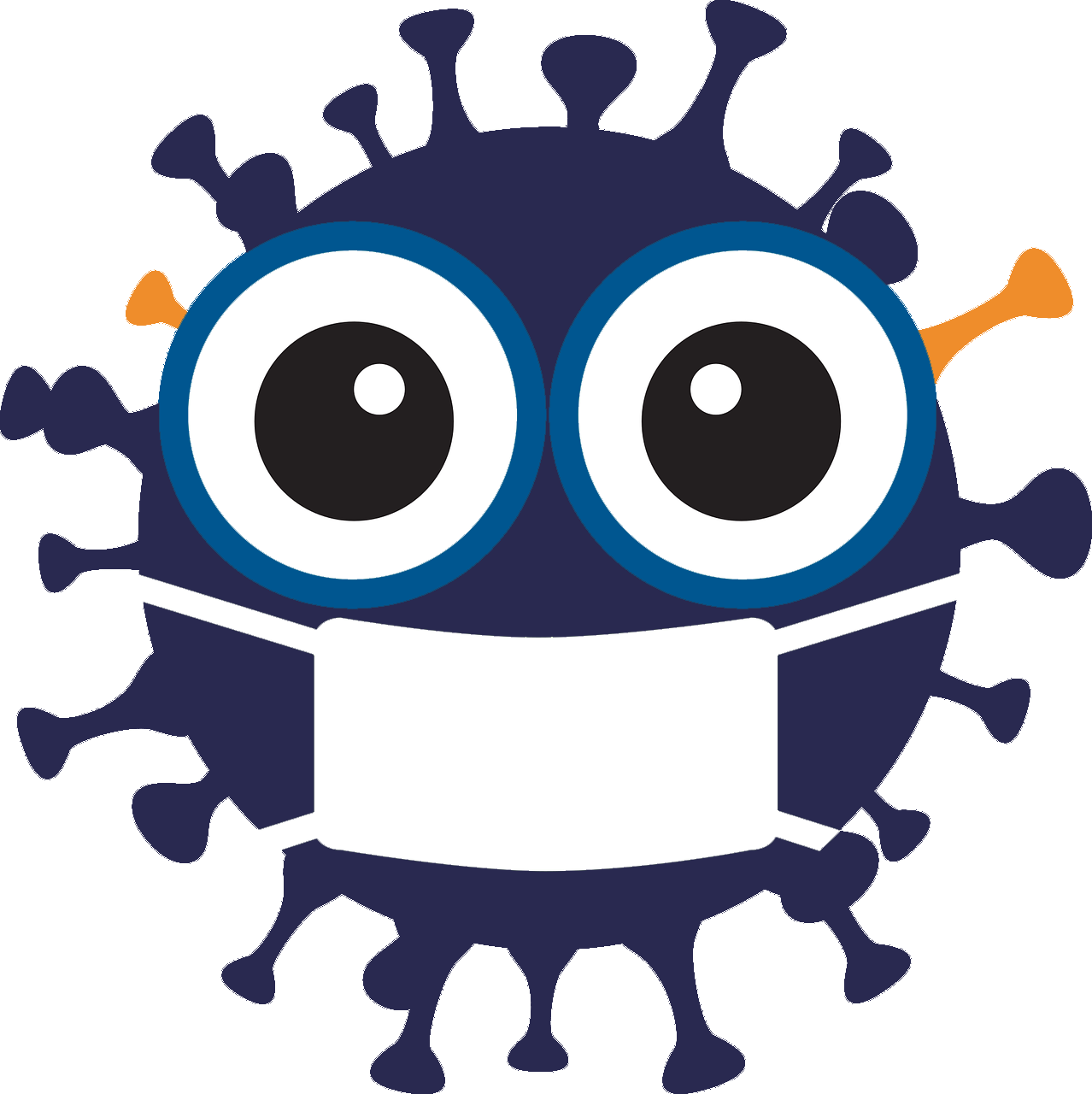 mRNA COVID-19 Vaccines
 
COVID-19 mRNA vaccines give instructions for our cells to make the “spike protein” found on the surface of the COVID-19 virus. 

The spike protein on its own is harmless.

Our body recognizes that this protein should not be there, so they build antibodies (natural immunity) to it and will use those antibodies against anything that has that protein in future.
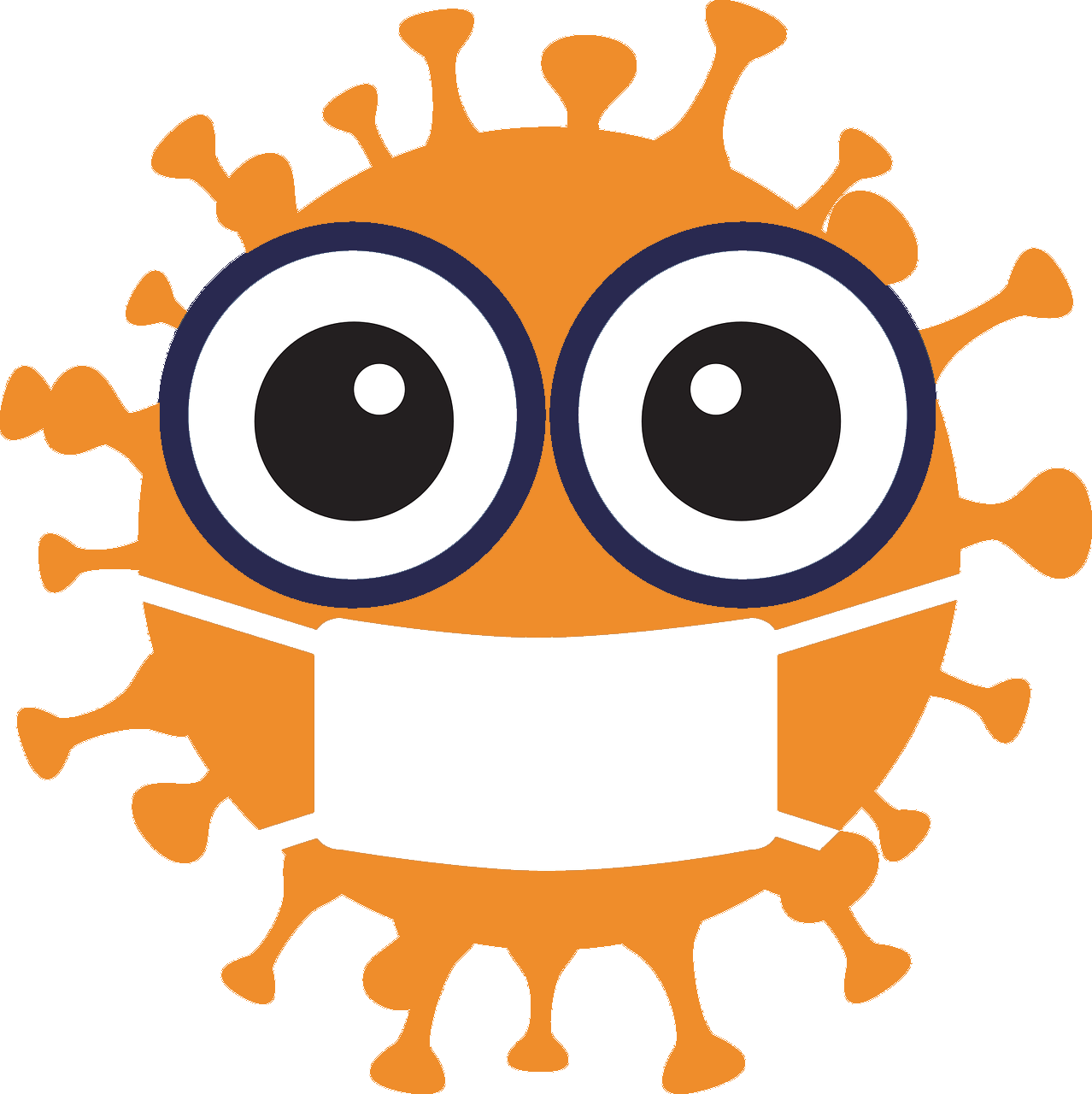 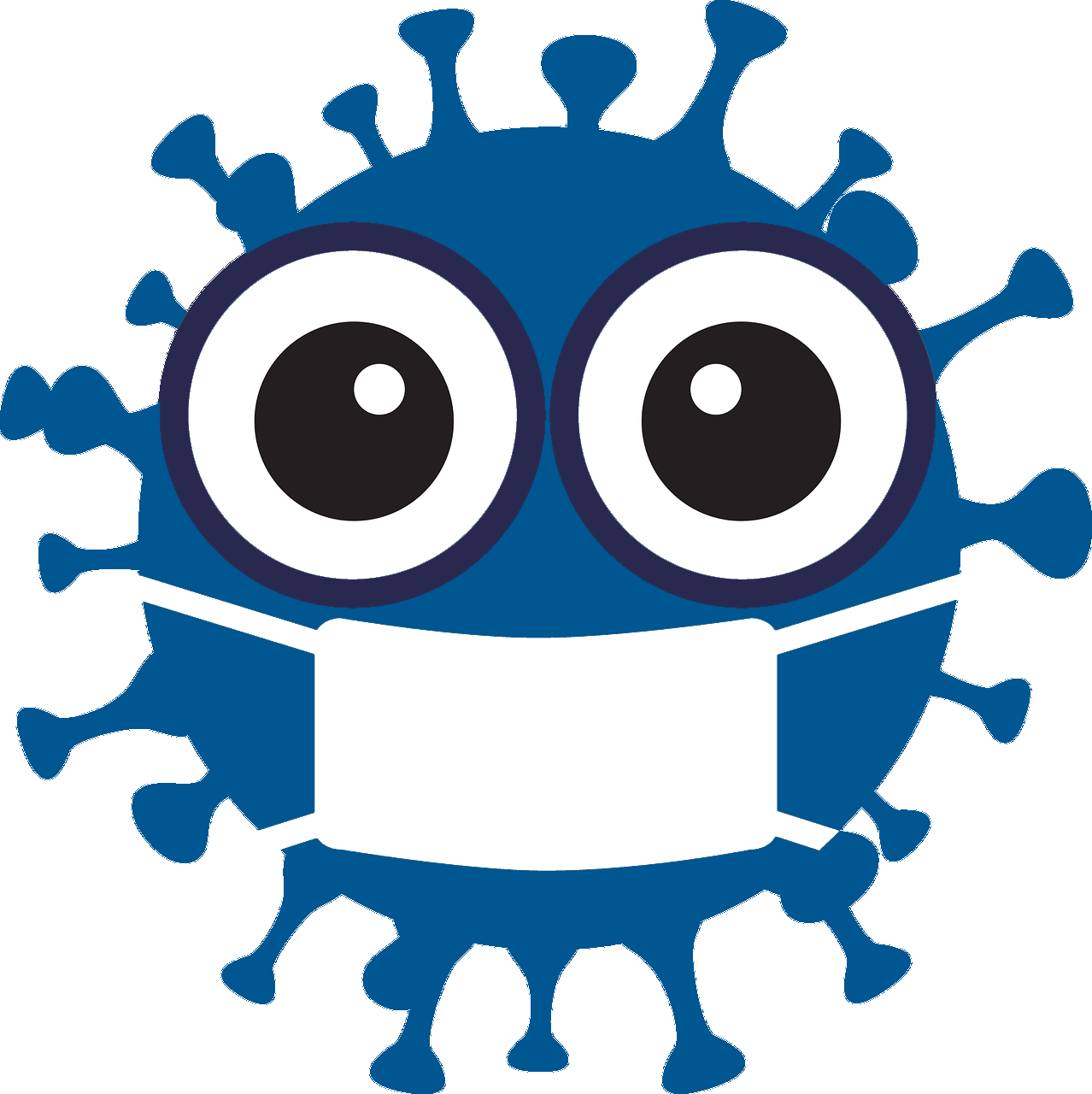 You deserve a chance to have all your questions answered
How effective are the COVID-19 vaccines?
Moderna (mRNA – 1273)
(over 30,000 doses)
Pfizer (BNT162b2)
(over 40,000 doses)
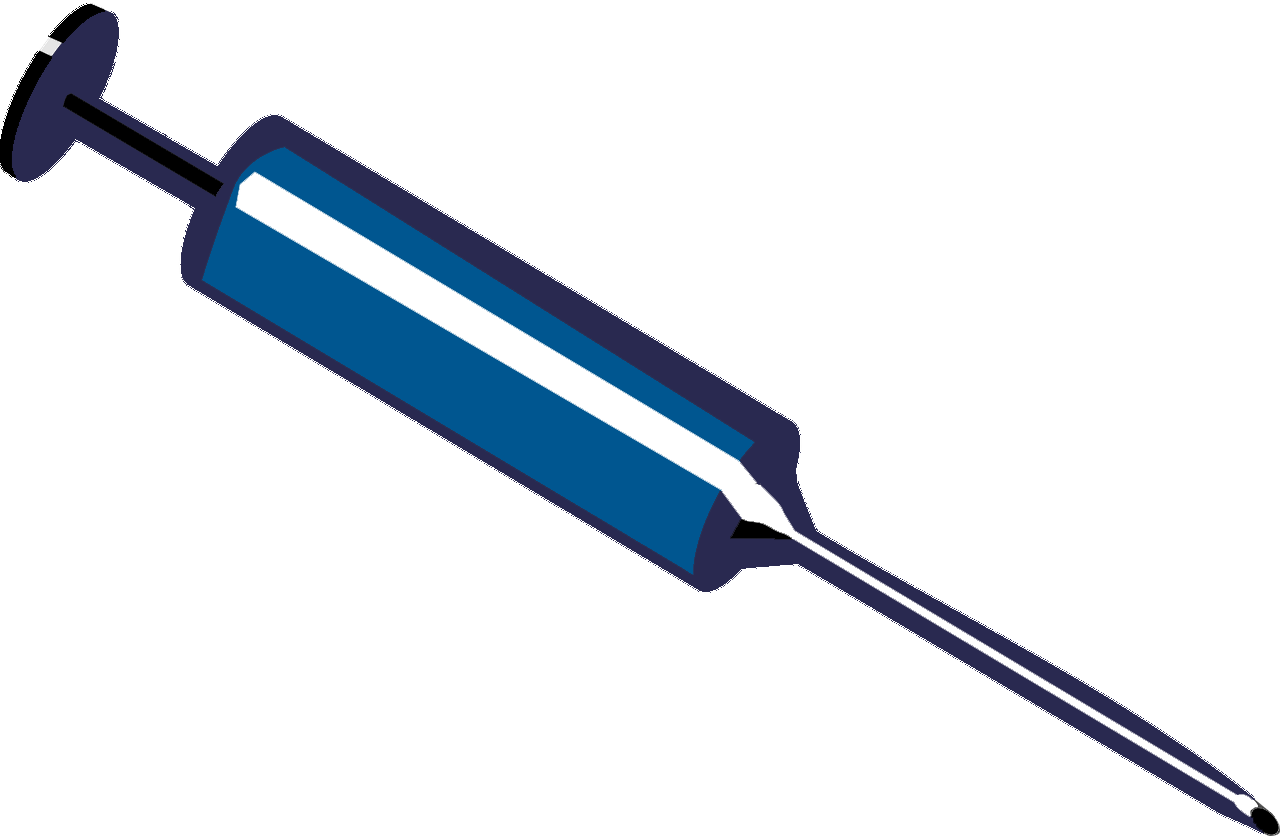 Efficacy
94.1% protection from having the disease
95% protection from having the disease
Similar efficacy with different race, ethnicity and age.
How effective are the COVID-19 vaccines?
The vaccine cannot give you COVID-19 or any other infection.
The mRNA vaccines cannot change your DNA
Side effects are a sign of the immune response:
     - Most people will have a sore arm.
     - Many will have a mild headache or 	
       body pain or tiredness for a day or two.
     - A small number will get a fever – 	
       those people need a COVID-19 test.
Side effects from vaccines occur within 6 weeks of vaccination. Over 70,000 volunteers were followed in the mRNA COVID-19 trials for 8 weeks. There are no signs of serious adverse events caused by the vaccines.
     - The experiments were a    
        success. Safety is proven.
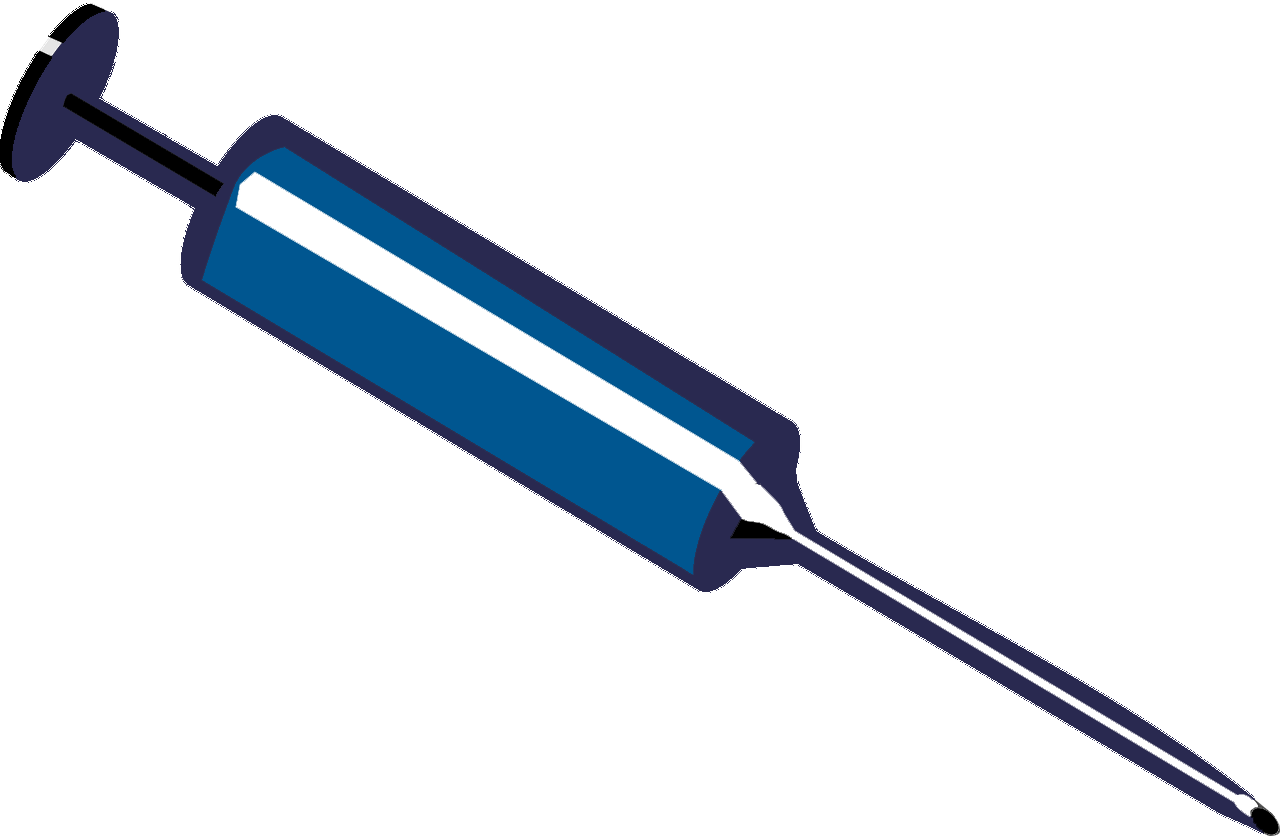 Major reasons we were able to get these vaccines developed more quickly than usual include:
Global effort with the world’s leading scientists focused on a single task
Nearly unlimited resources (money, knowledge, manpower, technology)
A large pool of diverse adult volunteer trial participants
No steps were skipped in the vaccine testing or approval process. These trials were 10x larger than other vaccine trials in the past.
LONG-TERM EFFECTS
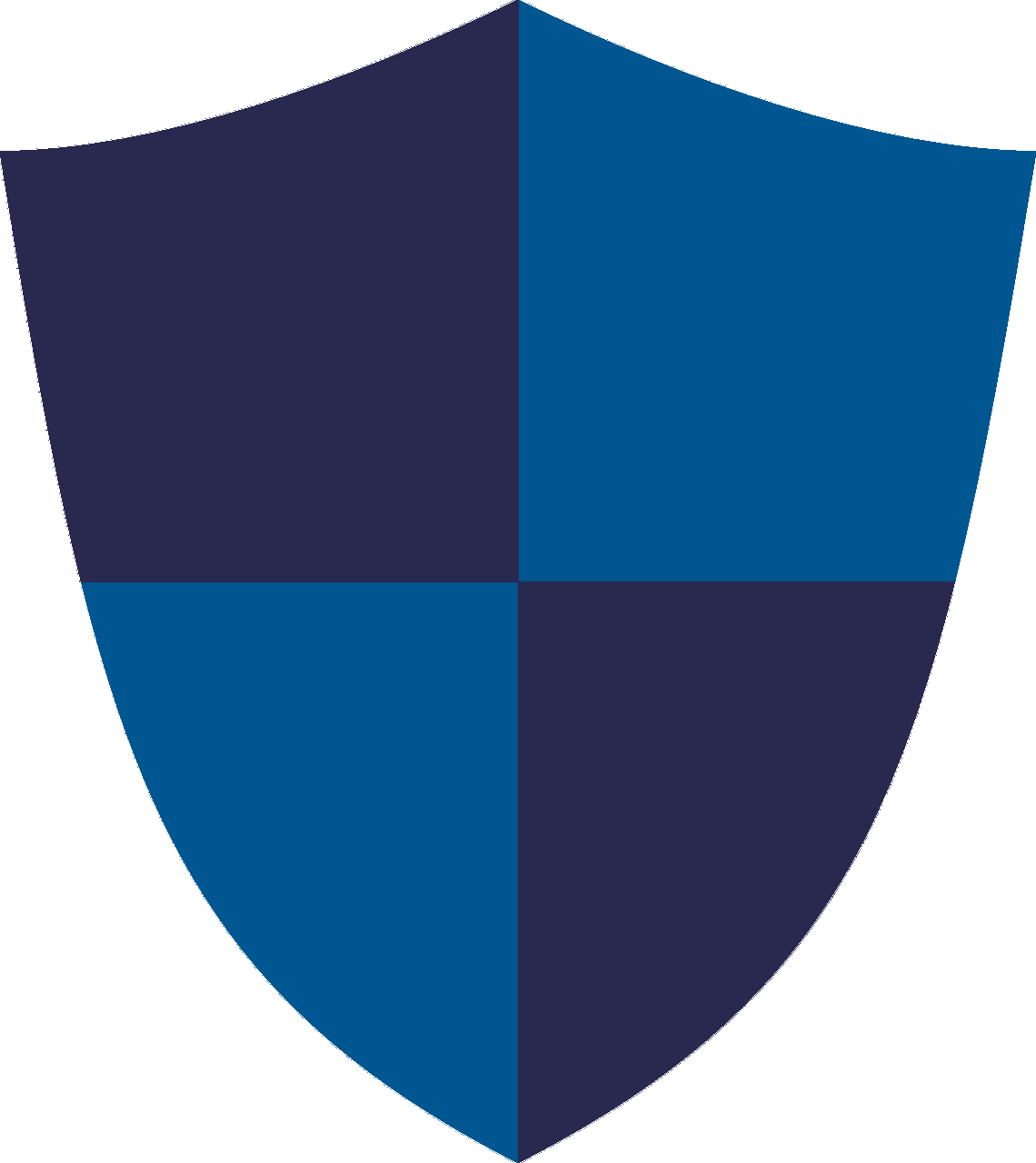 Protection occurs 
1-2 weeks after the second dose
We need more research to know how long the immunity will last and if we will need booster shots.
It is not expected that longer term follow-up will identify new issues related to safety because vaccine side effects are expected to occur within 6 weeks of the inoculation.
Efficacy
95% protection from having the disease
Special Circumstances
Most experts believe the benefits outweigh risks for people who are pregnant or who have conditions affecting their immune system.
It is safe to get the COVID-19 vaccine even if you have had COVID-19 and the vaccine will likely help you stay immune much longer.
It is always an option to speak with your doctor about your special circumstances, or we can help you find advice.
[Speaker Notes: More than 350,000 Americans have died of COVID in less than a year. COVID has killed 6 times more people than the flu. People working in healthcare settings and visible minorities are disproportionately affected. 

Even if a young and healthy person does not die of COVID19 infection, they may have long term complications from COVID, affecting multiple organ systems. Long term effects include brain fog, body aches, and damage to the lungs and heart. Many cannot go back to work or live a normal life. 

If you get sick, the patients or residents, and their families who count on you will be let down. A vaccine is the way to end this pandemic. All the members of the healthcare team around you will be getting immunized; you can also protect yourself, your loved ones, and your community by getting vaccinated.]
LET’S TALK ABOUT YOUR QUESTIONS AND CONCERNS
[Speaker Notes: More than 350,000 Americans have died of COVID in less than a year. COVID has killed 6 times more people than the flu. People working in healthcare settings and visible minorities are disproportionately affected. 

Even if a young and healthy person does not die of COVID19 infection, they may have long term complications from COVID, affecting multiple organ systems. Long term effects include brain fog, body aches, and damage to the lungs and heart. Many cannot go back to work or live a normal life. 

If you get sick, the patients or residents, and their families who count on you will be let down. A vaccine is the way to end this pandemic. All the members of the healthcare team around you will be getting immunized; you can also protect yourself, your loved ones, and your community by getting vaccinated.]